5 класс ФГОС – урок № 13
Тема: Грибы 
Тип урока: урок освоения способа
предметного действия, урок решения учебной задачи.
Вид урока: урок проблемного изложения.
Ключевые понятия: плодовое тело, грибница
Предмет изучения: признаки грибов, деление грибов на группы: съедобные, ядовитые, плесневые, симбионты, паразиты.
Строение бактериальной клетки
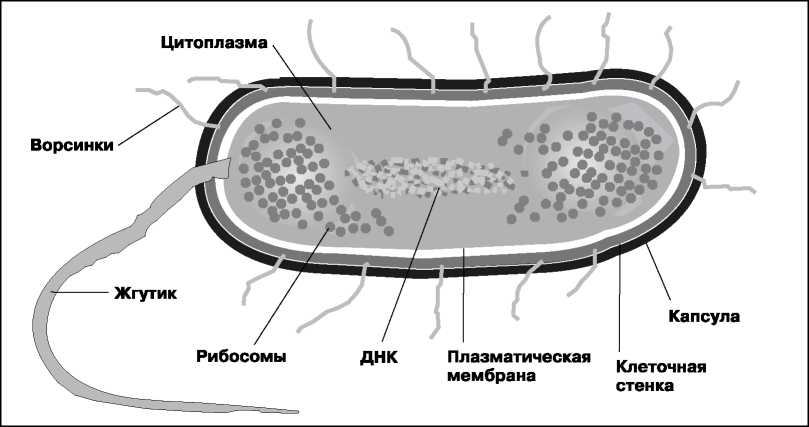 1
8
7
2
6
5
4
3
Строение бактериальной клетки
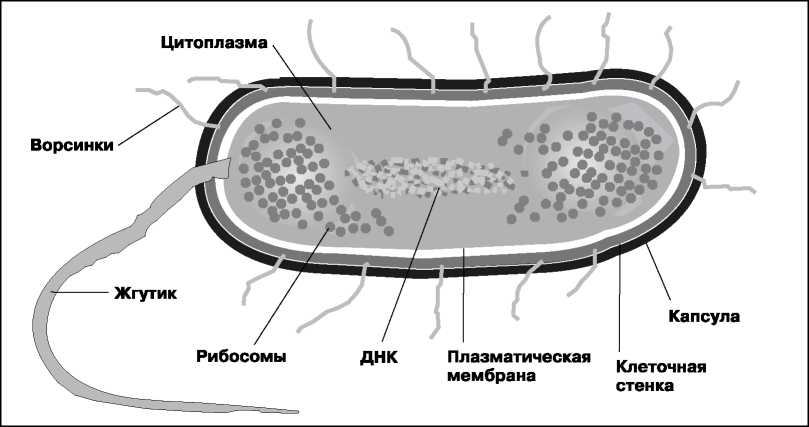 Тест. Уровень СДайте развернутый ответ  на вопрос.
Взаимопроверка тест по теме: Бактерии.
Оценивание работы. 
Взаимопроверка
Уровень  А 
1-5 задание – 1 баллУровень  В – 2 баллаУровень  С – 2 балла9 баллов - оценка «5»7 – 8 баллов - оценка «4»5 - 6 баллов - оценка «3»Менее 5 баллов - оценка «2»
Цель урока:
Познакомиться  с царством грибов, особенностями их строения и жизнедеятельности; получить представление о многообразии грибов, их роли в природе и жизни человека.
Заполните таблицу:
Работа в группах:
1 группа- стр.64.
Какое строение имеют грибы
2 группа - стр. 64 – 65.
Почему шляпочные грибы часто растут рядом с деревьями? 
3 группа -  стр. 65.
 Как размножаются грибы?
4 группа - стр. 65- 66.
На какие группы можно разделить все грибы?
5 группа - стр. 65. 
На каких продуктах вам приходилось видеть плесень. Какие организмы ее образуют? Чем различаются мукор и пеницилл?
6 группа - стр. 65-66.
Почему не стоит употреблять в пищу старые съедобные грибы и грибы, растущие вдоль автомобильных дорог?
Строение шляпочного гриба
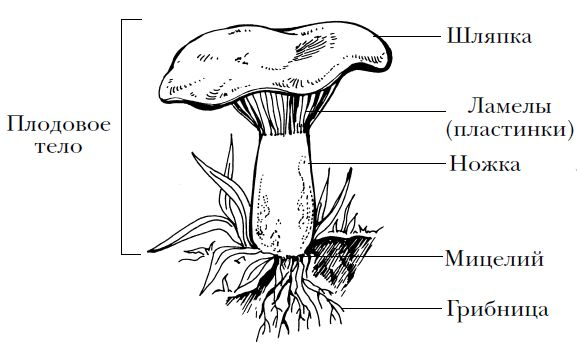 Зарисуйте гриб, сделайте подписи к рисунку.
Микориза- симбиоз гриба и дерева







вода, минеральные соли
   гриб                                дерево
органические вещества
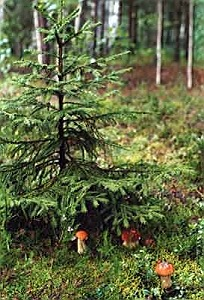 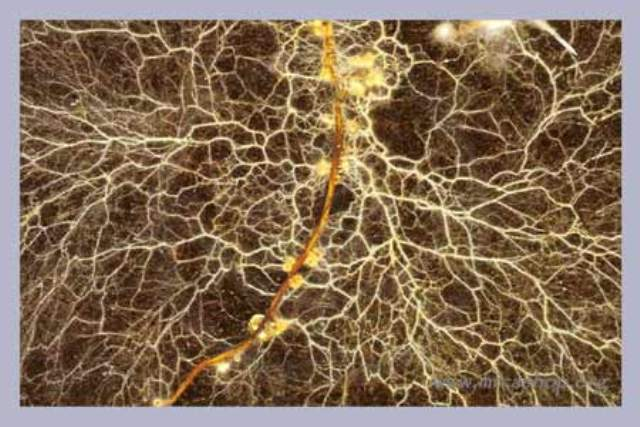 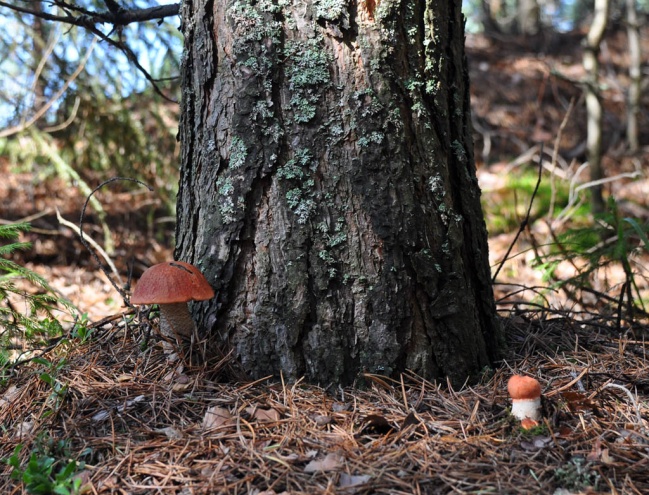 грибы
паразиты
плесневые
дрожжи
шляпочные
трутовик
фитофтора
мукор
съедобные
пеницилл
ядовитые
Съедобные грибы
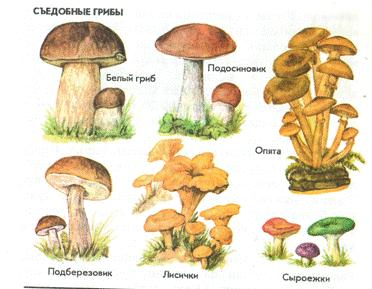 Ядовитые грибы
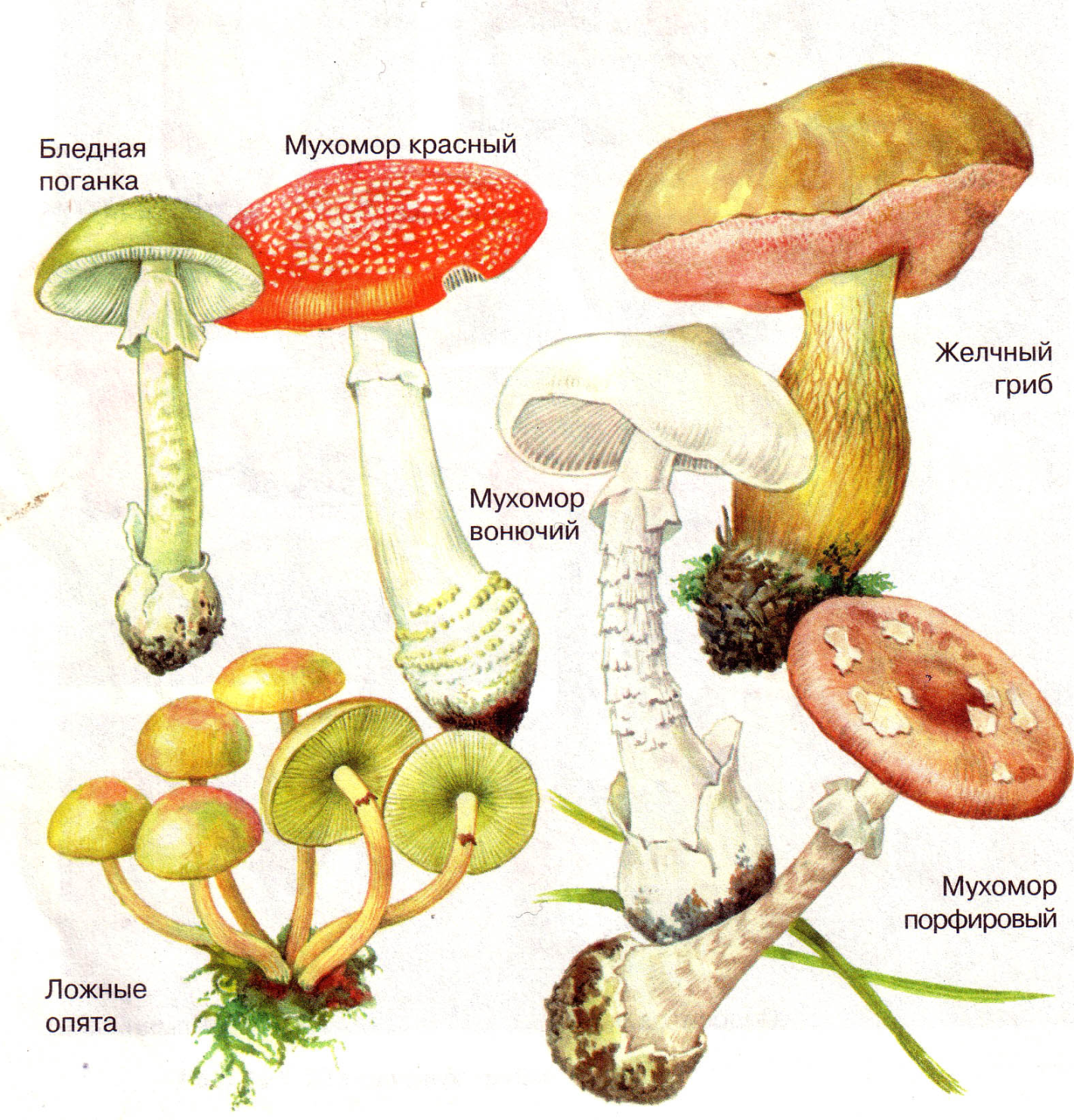 Плесневые грибы
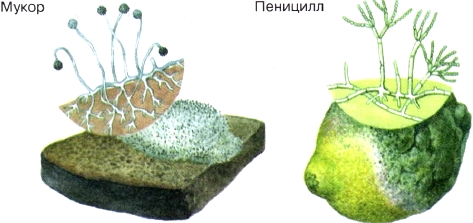 Дрожжи
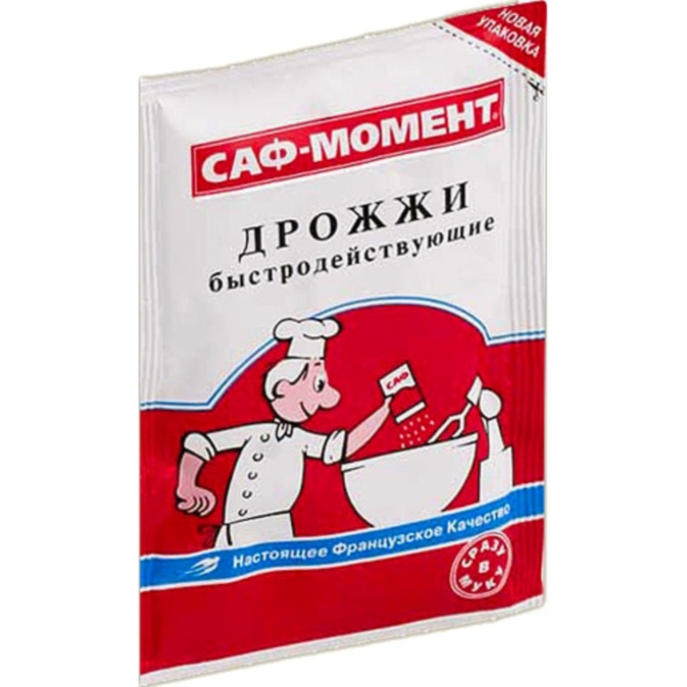 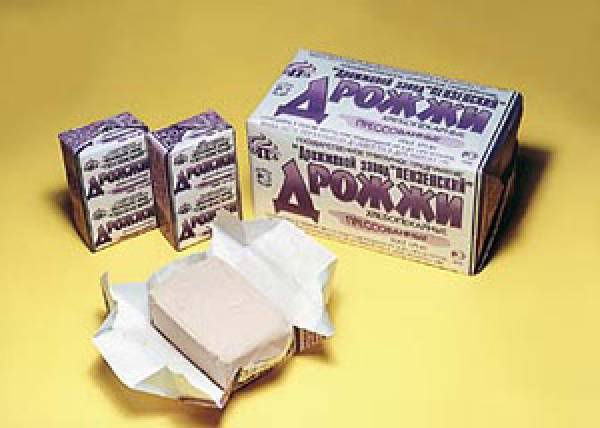 Мицелий состоит из овальных или вытянутых палочковидных одноядерных клеток.
Обитают в средах, содержащих сахар.
Размножаются почкованием и спорами.
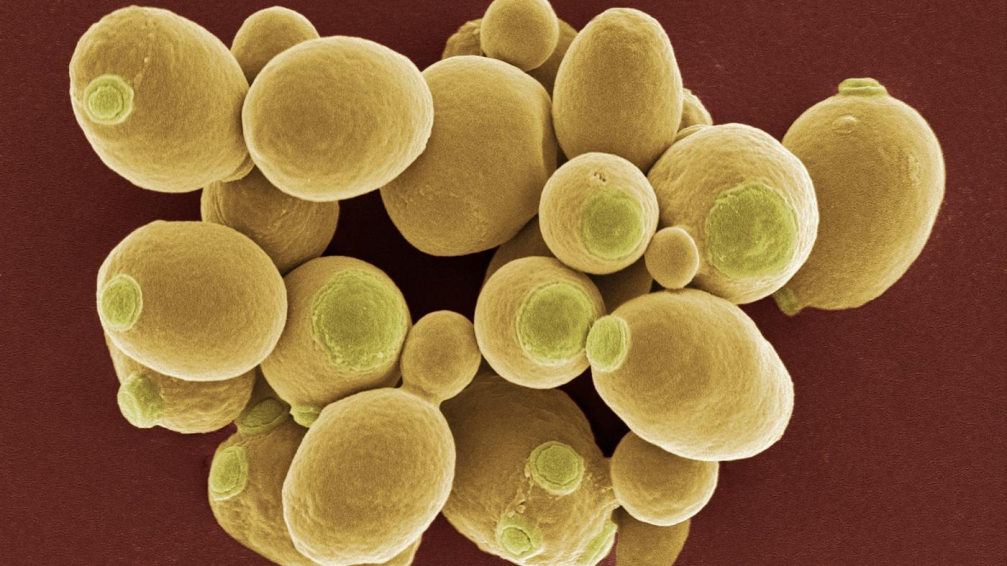 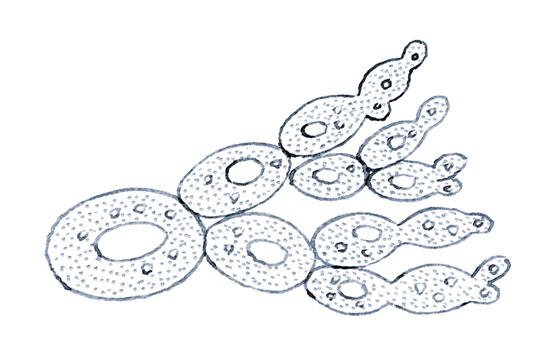 Грибы-паразиты
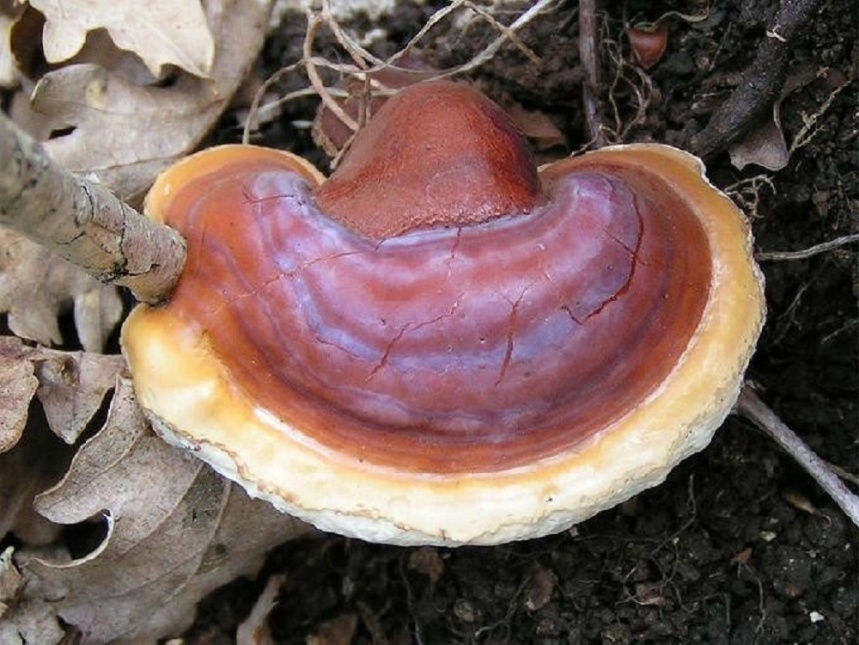 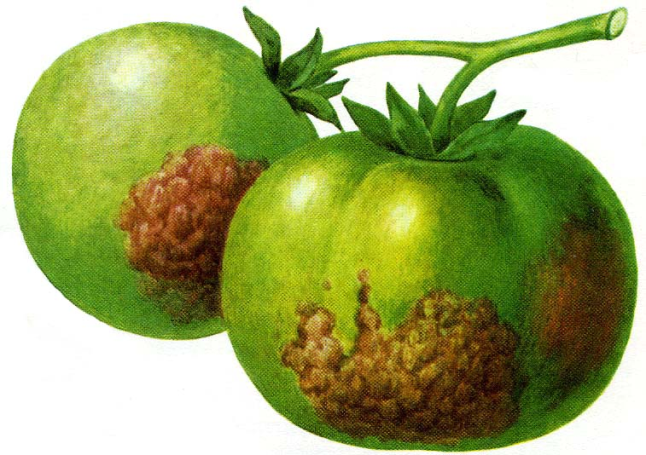 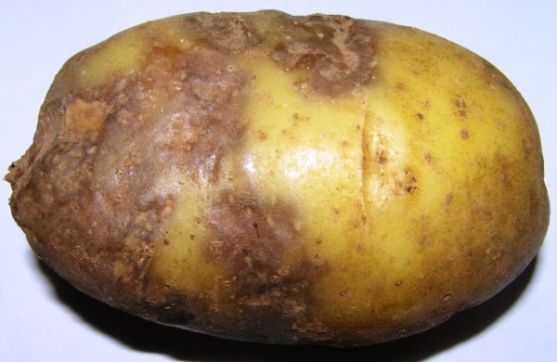 фитофтора
гриб- трутовик
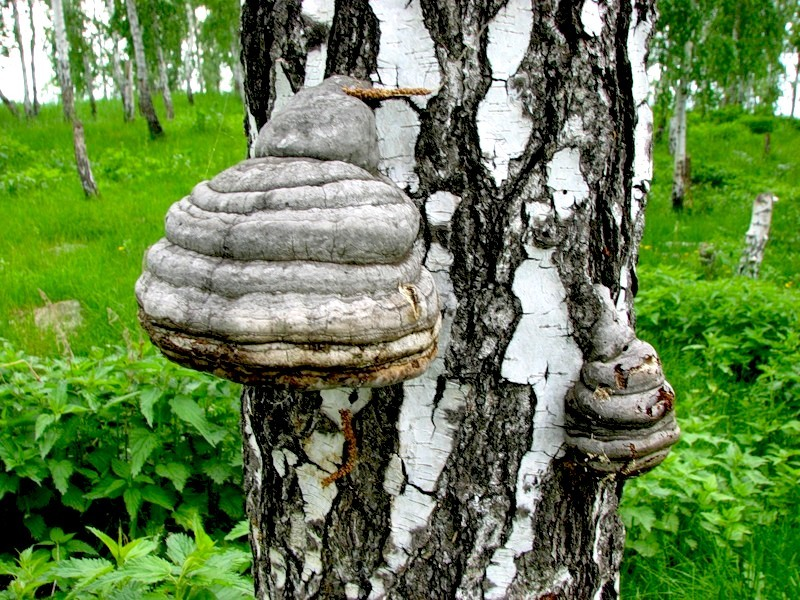 Березовый трутовик- чага, используется как лекарственное сырье
Закрепление. Установите соответствие:
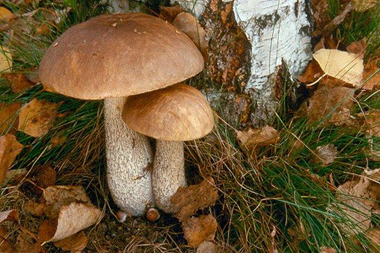 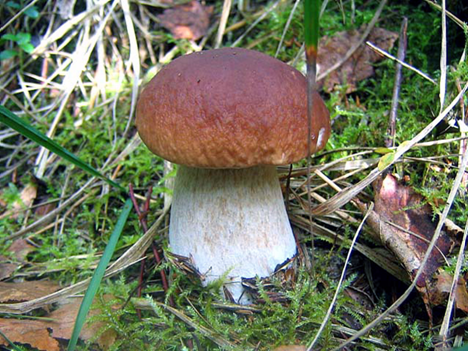 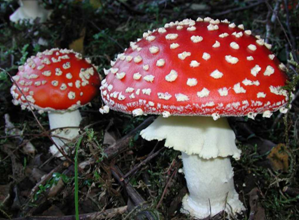 №3 Подберезовик
№2 Мухомор
№1 Белый гриб
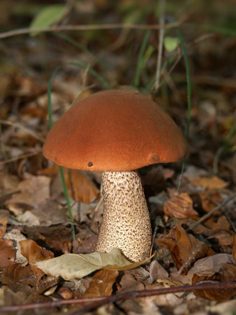 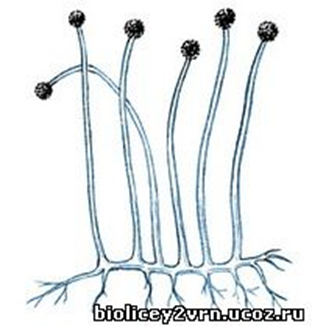 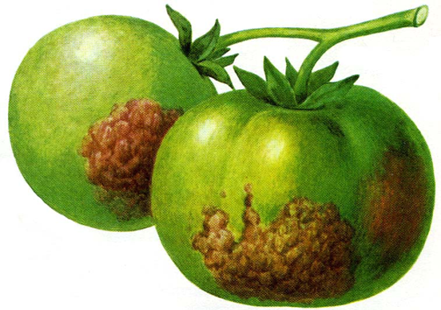 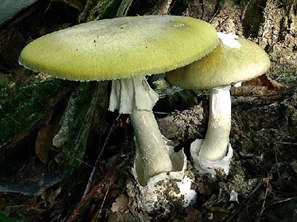 №7 Фитофтора
№6 Подосиновик
№5 Мукор
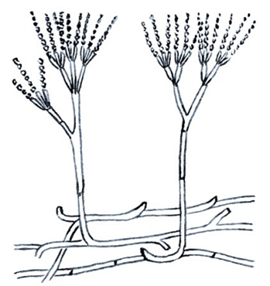 №4 Бледная поганка
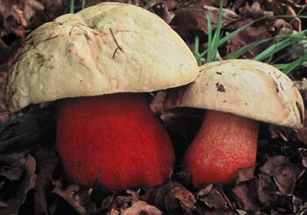 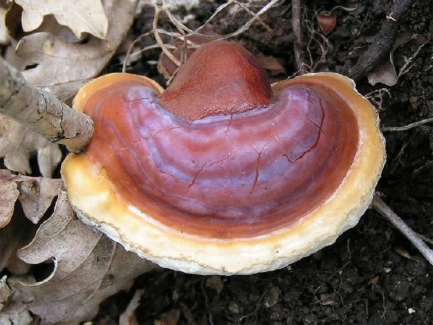 №8  Трутовик
№10 Пеницилл
№9 сатанинский гриб
Игра «Правила сбора грибов»
Перефразируйте  неправильные правила в правильные и обоснуйте их.
Всегда пробуй гриб на вкус.
2.Клади в корзину все грибы, дома разберешься.
3. Собирай грибы возле дороги, они купнее.
4.Собирай старые грибы, они вкуснее и наваристее.
5.Отрывай гриб, прямо с грибницей.
6. Подозрительные грибы лучше растоптать.
Игра «Правила сбора грибов»

Никогда не пробуй грибы на вкус! 
(Можно отравиться.)
2.Не знаешь гриб – не бери его!
(Гриб может оказаться ядовитым, можно отравиться.)
3. Не собирай грибы вблизи дорог!
(Они накапливают вредные вещества из выхлопных газов автомобилей.)
4.Не собирай старые перезрелые грибы!
(В них накапливаются продукты разложения, заводятся черви. Старые и червивые грибы нужно положить на подходящее место, чтобы проросли споры.)
5. Срезай гриб ножиком!
(Чтобы не повредить грибницу.)
6. Не срывай грибы зря!
(Ими питаются многие животные)
Домашнее задание:
§ 12, стр. 67 ВИЗ
Рефлексия
Закончите любое из предложений
Сегодня я узнал…
Сегодня я понял…
Сегодня я задумался…
Самым интересным сегодня было…
Самым сложным для меня сегодня было…